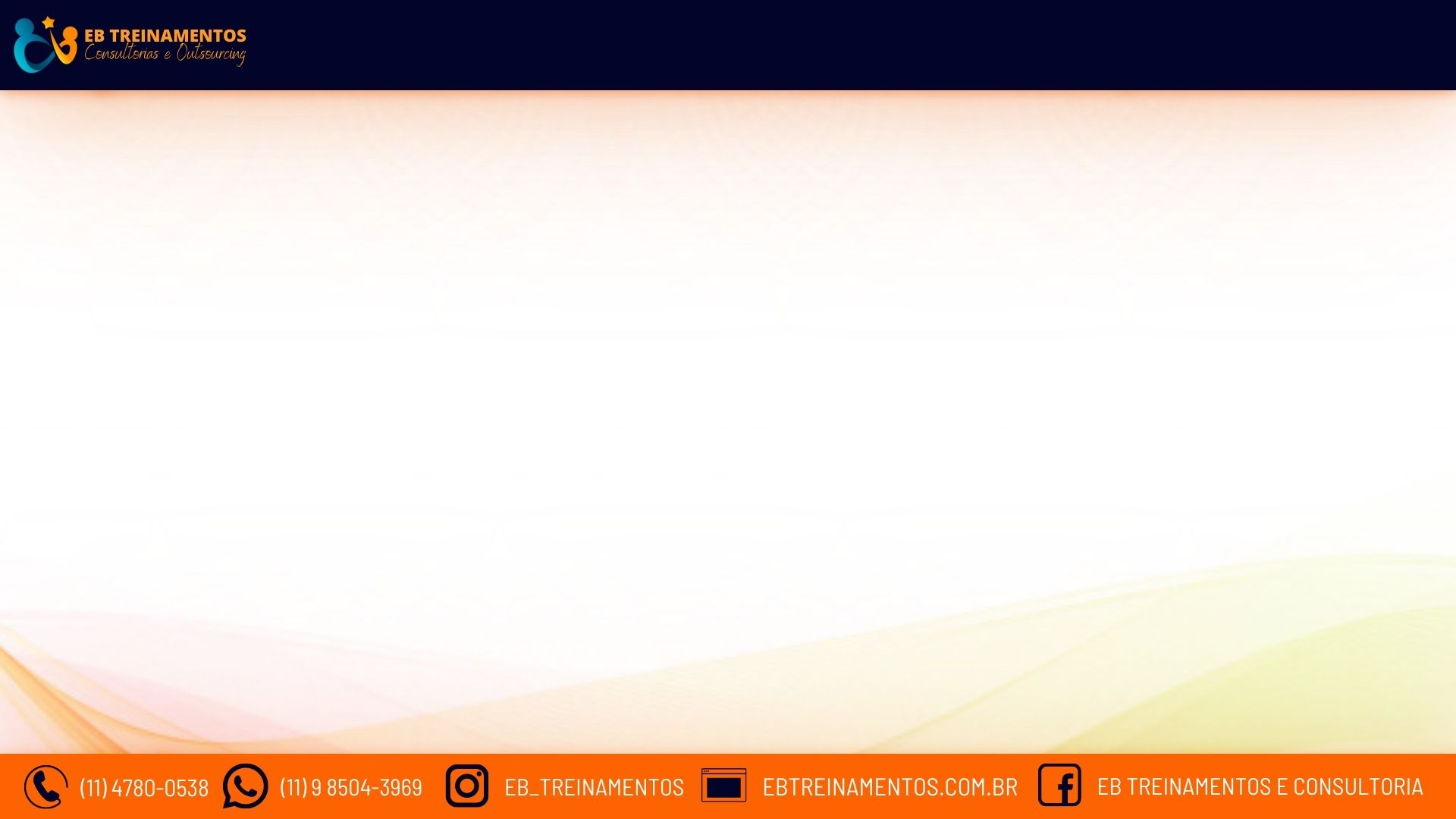 Cruzamento eSocial x EFD Reinf X DCTWEB

Prof. Edilene Gaivota
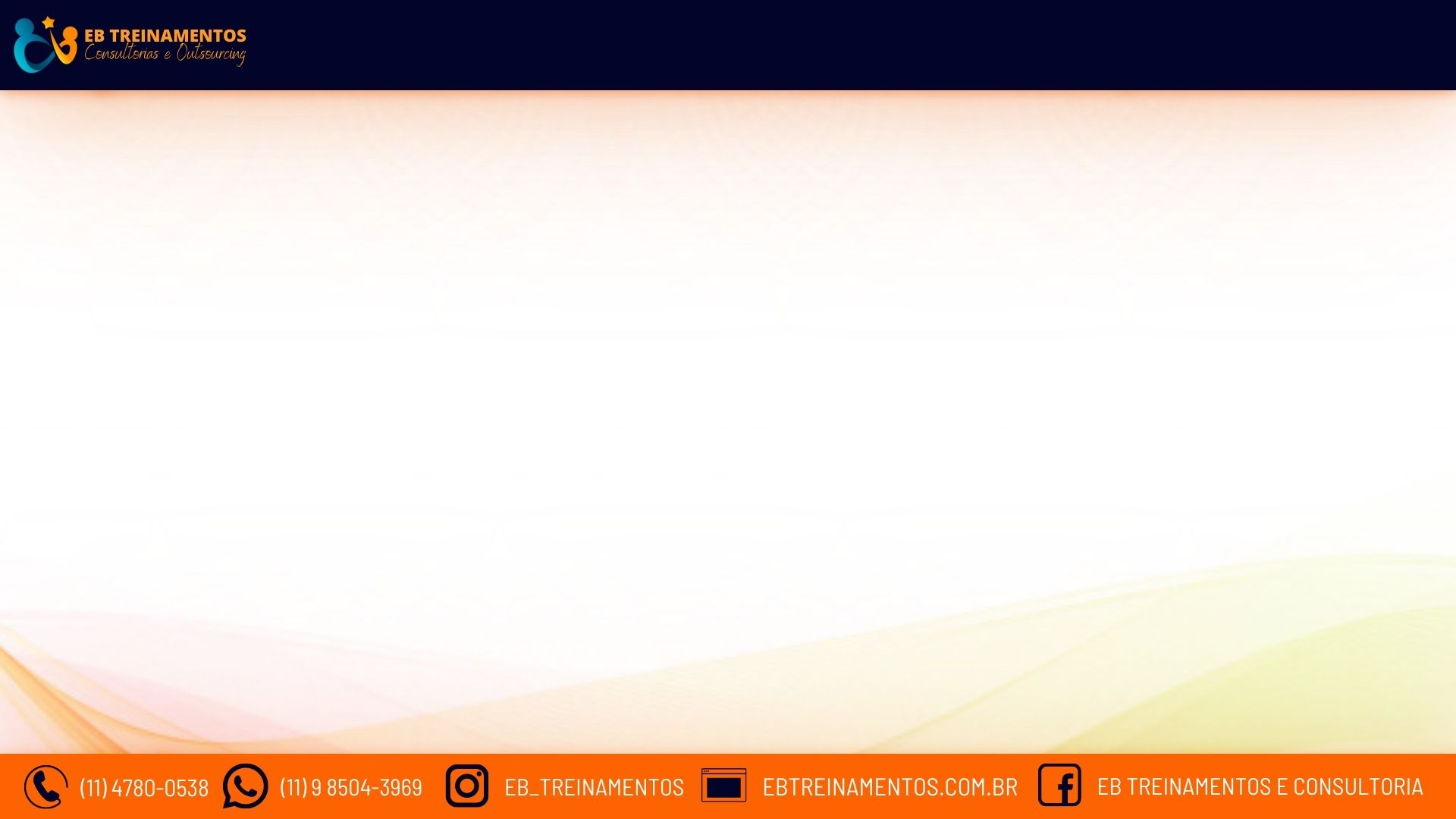 Cruzamento na EFD Reinf
R-2010 – retenções a pagar tomador – débitos na DCTFWeb 

R-2020 – créditos de dedução prestador – abatimento automático na DCTFWeb
Cruzamentos:
 R-2010 x R-2020 
EFD-Reinf x eSocial
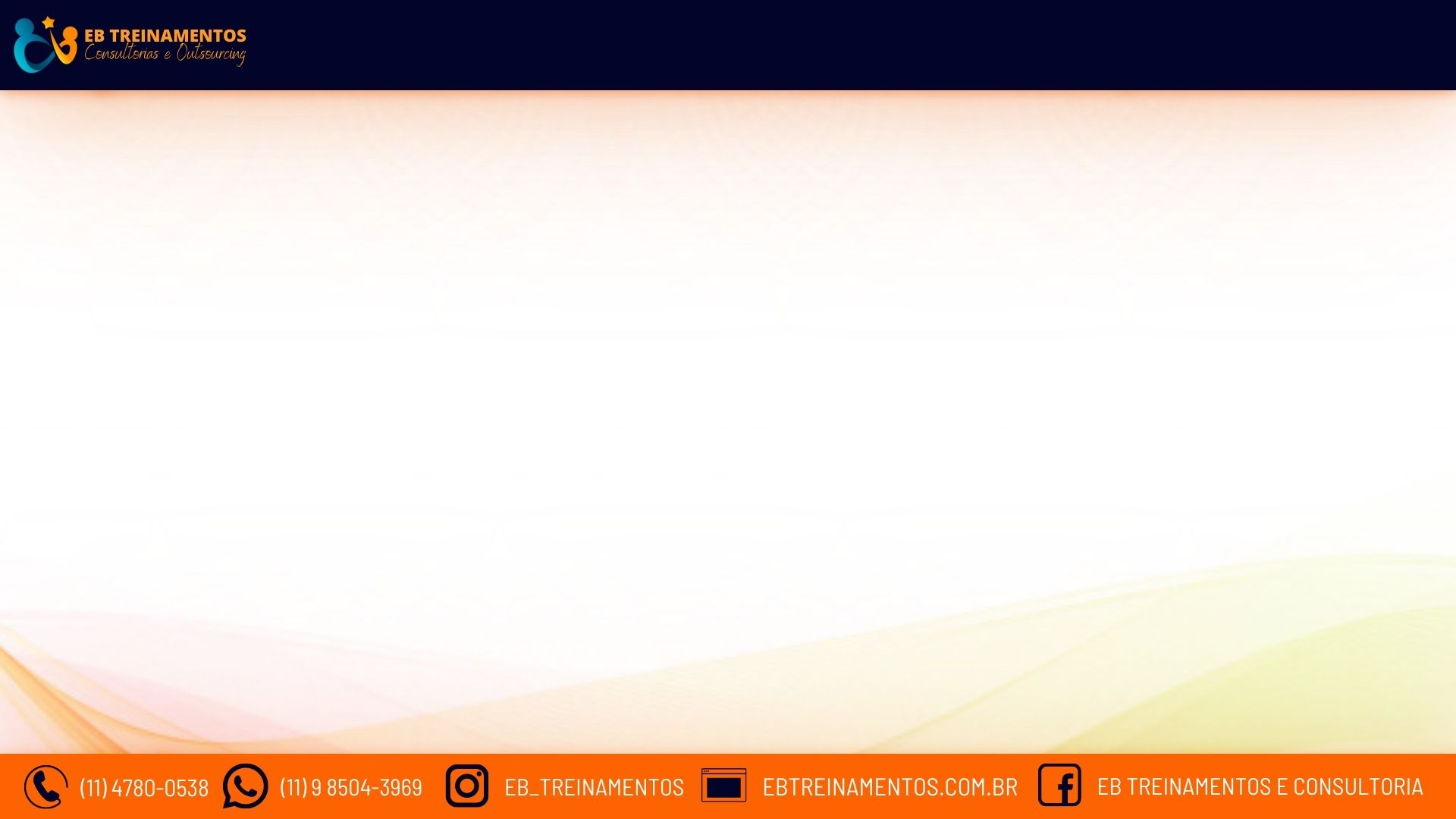 Cruzamento na EFD Reinf
O evento R-2010 Retenções dos Tomadores de Serviços tem objetivo de informar as retenções da Contribuição Previdenciária relacionada aos serviços contratados, mediante a cessão de mão de obra ou empreitada. 

O evento R-2020 Retenções dos Serviços Prestados, todos os prestadores de serviços que executam atividades mediante cessão de mão de obra, empreitada e subempreitada
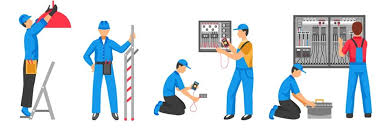 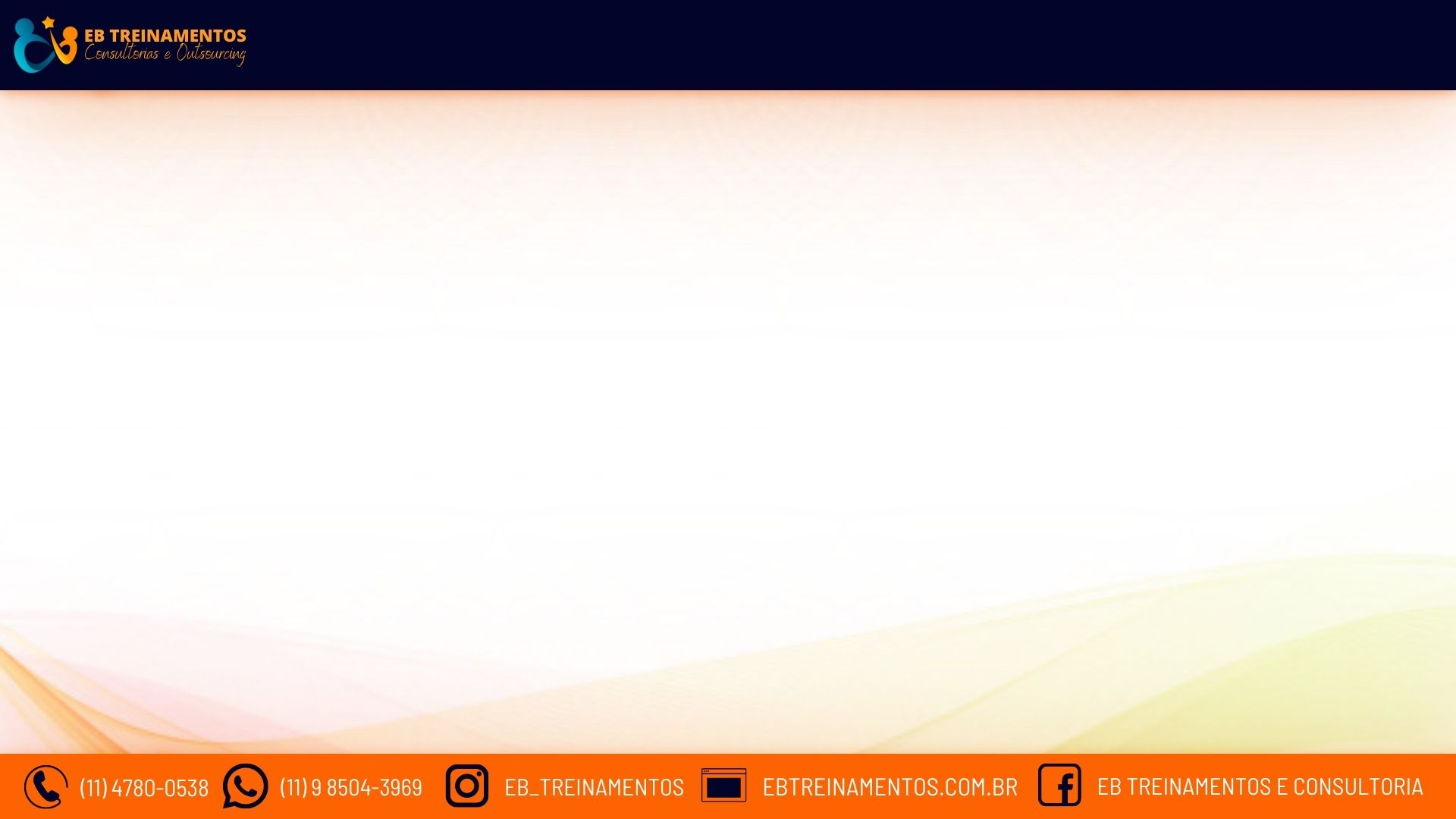 Cruzamento na DCTFWEB
Com a EFD-Reinf, a empresa tomadora do serviço fica obrigada a informar em sua escrituração digital todas as retenções efetuadas. 
A EFD-Reinf envia essa informação para a DCTFWeb da tomadora, gerando os débitos por prestador.
TOMADOR
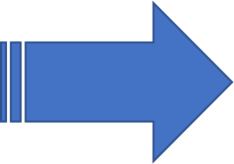 R-2010
A EFD-Reinf envia a informação para a DCTFWeb da prestadora sob a forma de créditos vinculáveis.
A aplicação DCTFWeb aloca automaticamente o crédito de Retenção Lei 9.711/98.
Créditos Vinculáveis→Deduções→Retenção Lei 9.711/98
PRESTADOR
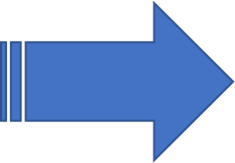 R-2020
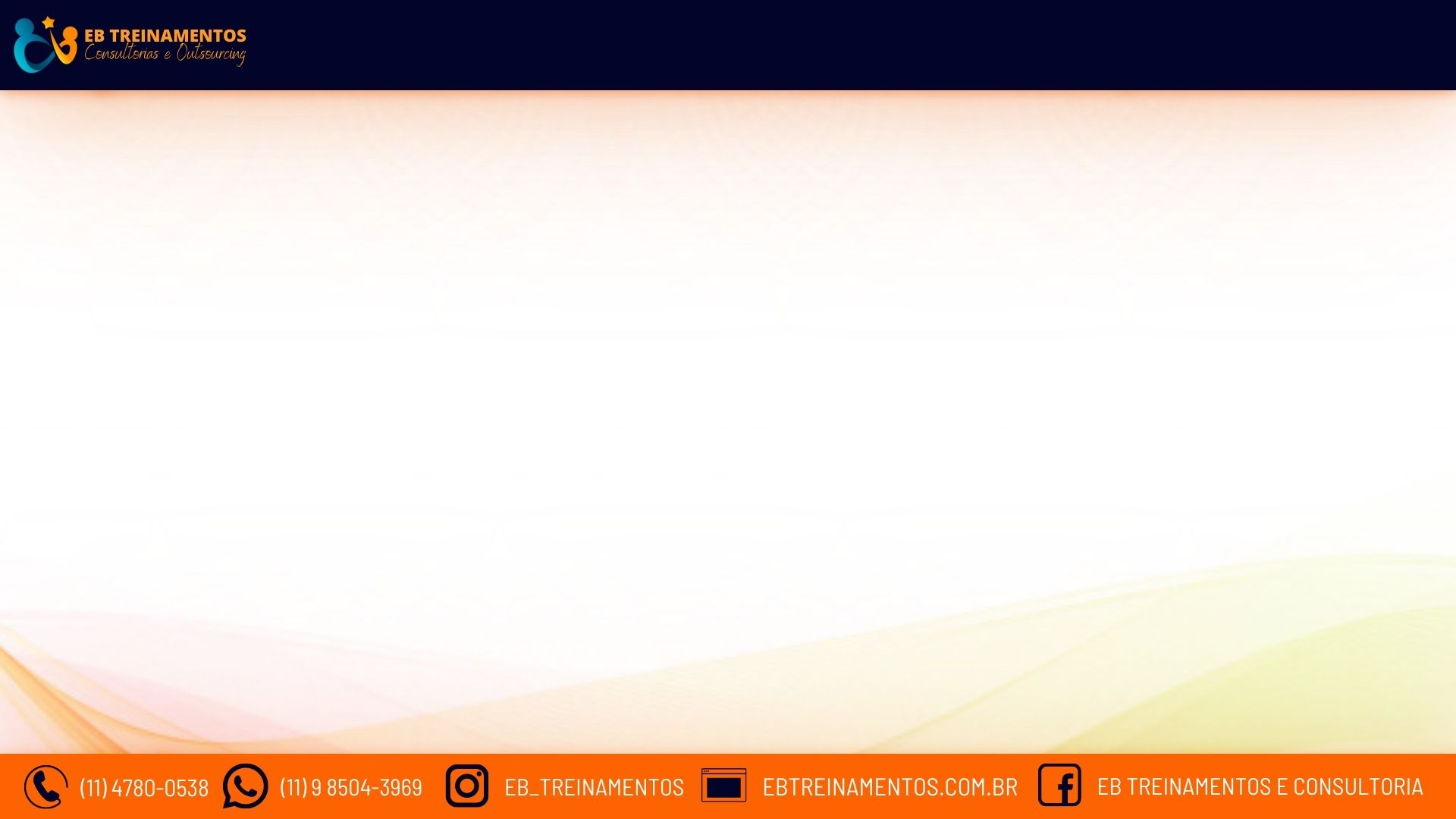 Cruzamento no eSocial
Os colaboradores da empresa prestadora de serviço precisam estar alocados na lotação S-1020, com CNPJ do tomador;

Pagamento que enseja aposentadoria especial, precisa conter a informação na nota fiscal;

Pagamento de benefícios (VT, VA, VR), precisa informar como verbas informativas, pois elas tem destaque na nota fiscal;

A empresa precisa informar a desoneração;
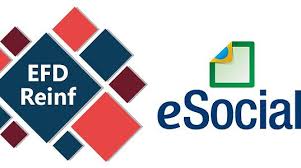 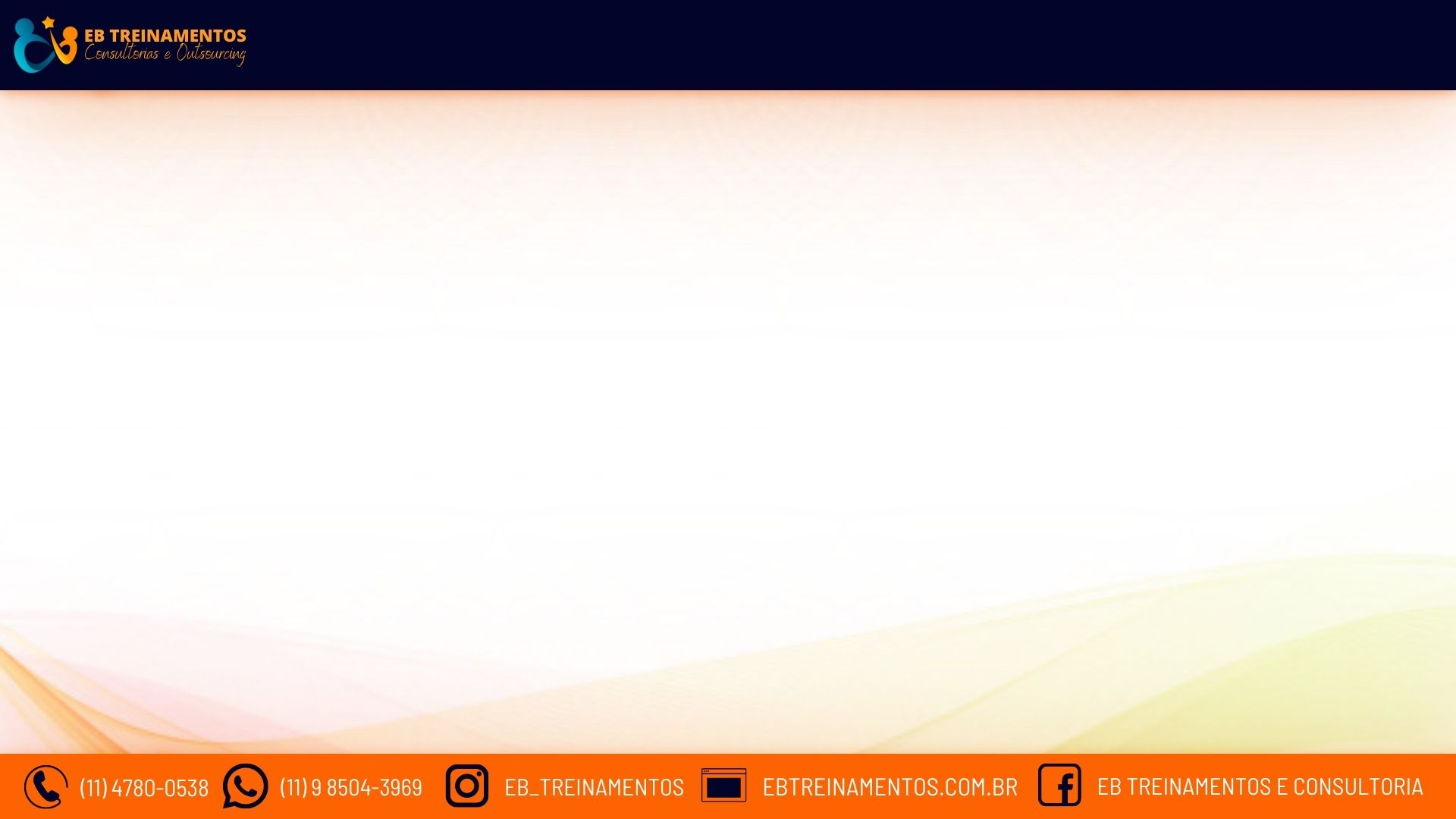 Cruzamento na EFD Reinf
Além do cruzamento entre os eventos R-2010 e R-2020, R-2030 E R-2040 temos o cruzamento com o SPED Fiscal, EFD Contribuições, que informam as operações  da empresa;
 Escrituração Contábil Digital (ECD), que fornece informações sobre absolutamente todas as operações ocorridas nas empresas.
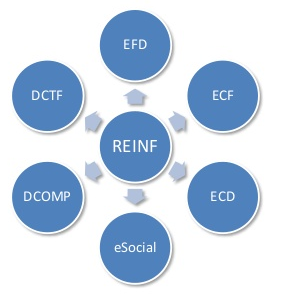 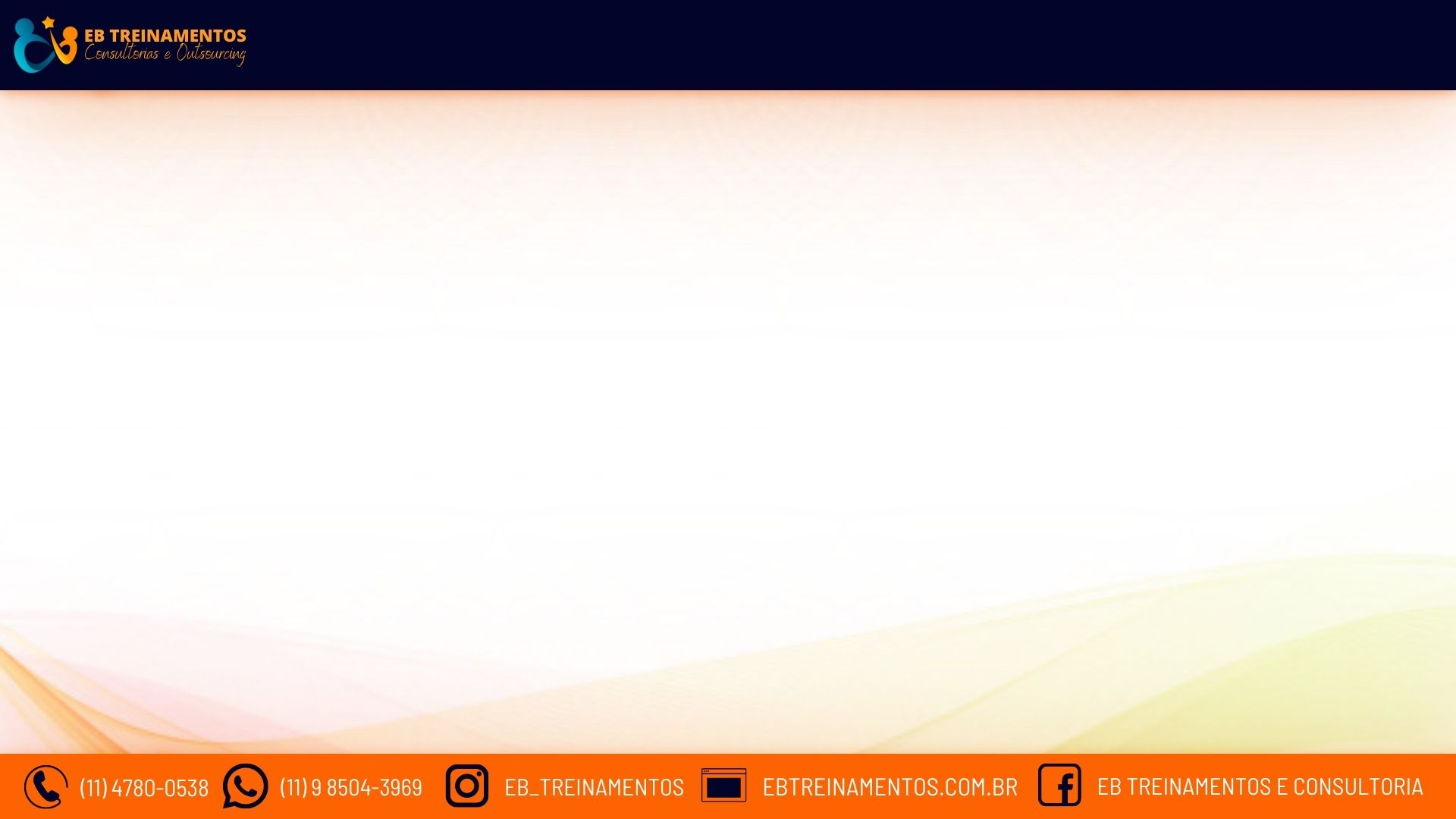 Cruzamento na DCTFWEB
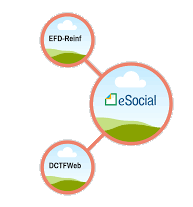 As informações referente a contribuição previdenciária ( segurados, contribuinte individual, patronal, gilrat, terceiros) do esocial;
As retenções previdenciárias da EFD-REINF;
Créditos previdenciários (compensações, salário família, maternidade e retenção Lei 9.711/98)
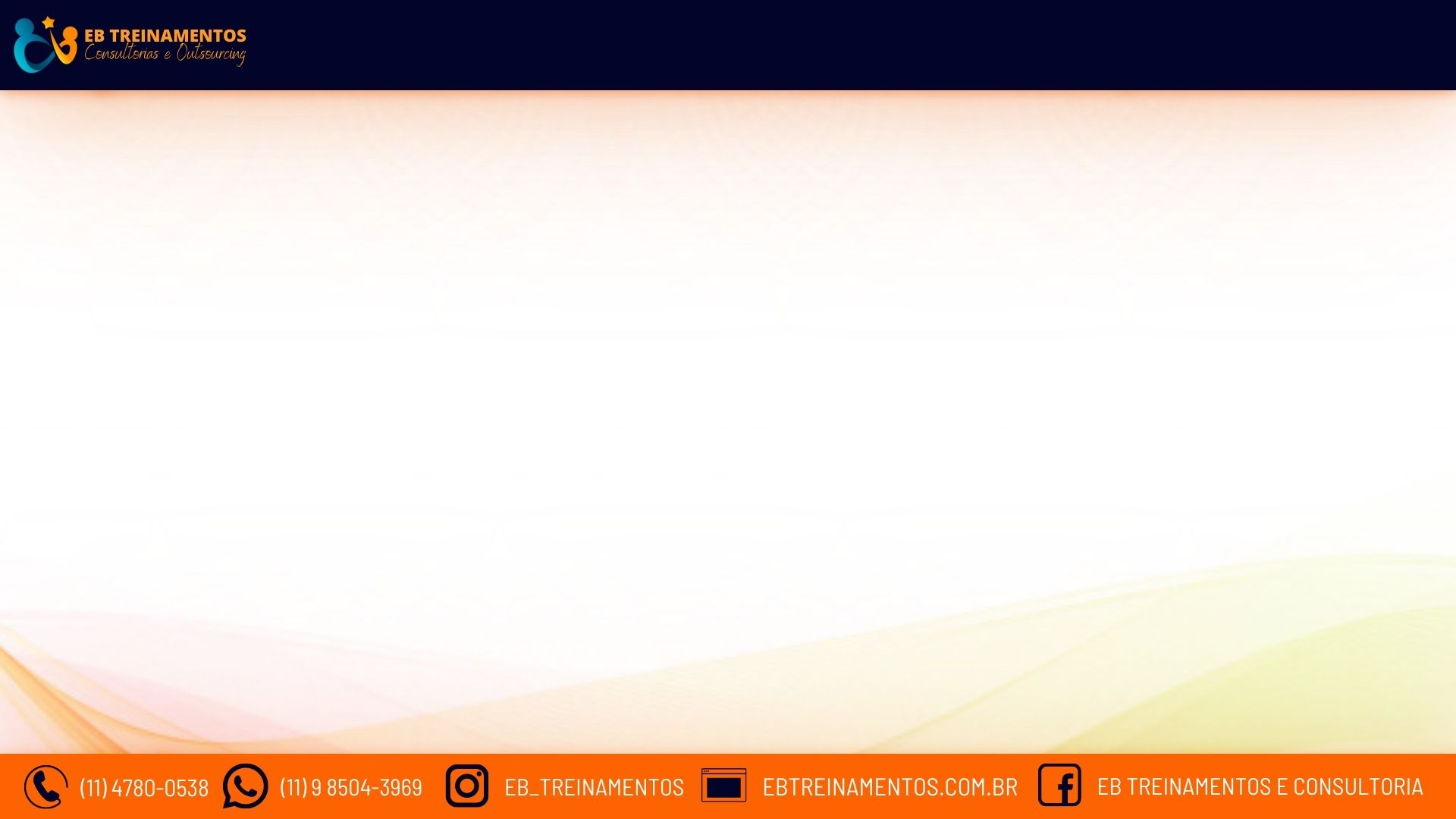 Exemplo Prático
Cruzamento das informações que reduzem a base de cálculo, como materiais e equipamentos, art.121 da IN 971.

Exemplo: A empresa destaca na nota fiscal a redução de materiais, porém não emite a transferência para o tomador.

Neste caso o cruzamento ocorre com o SPED NF-e.
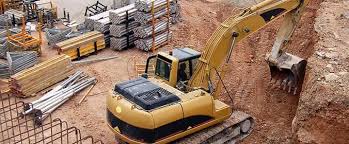 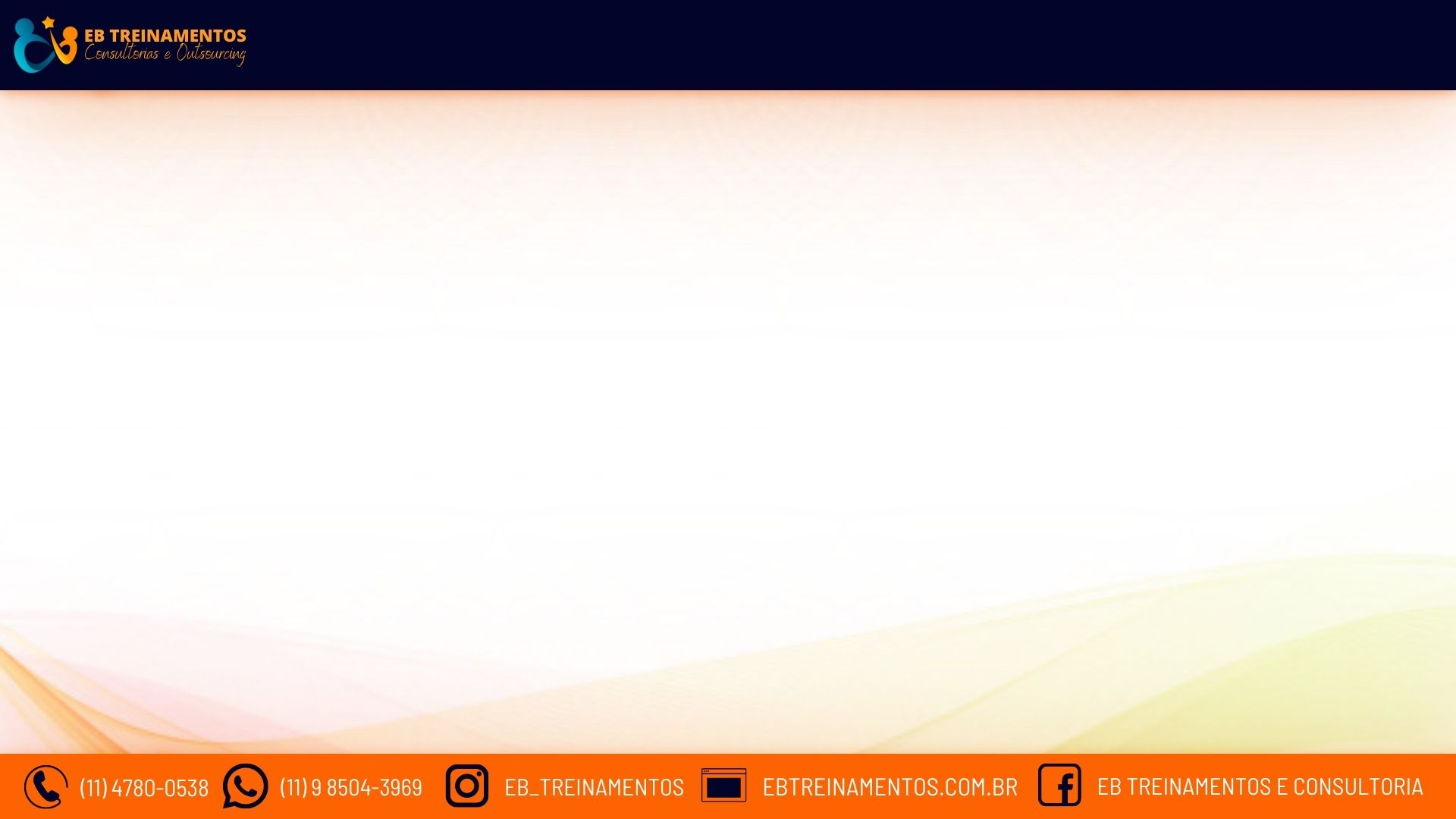 Exemplo Prático
Cruzamento das informações que reduzem a base de cálculo, como vale transporte e alimentação.

Exemplo: A empresa reduz na base de cálculo o valor pago com vale transporte e alimentação de acordo com o art.124 da IN 971.
Neste caso a informação é cruzada com o eSocial e com a ECD.
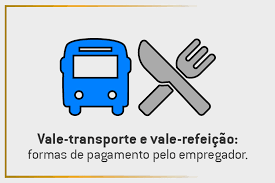 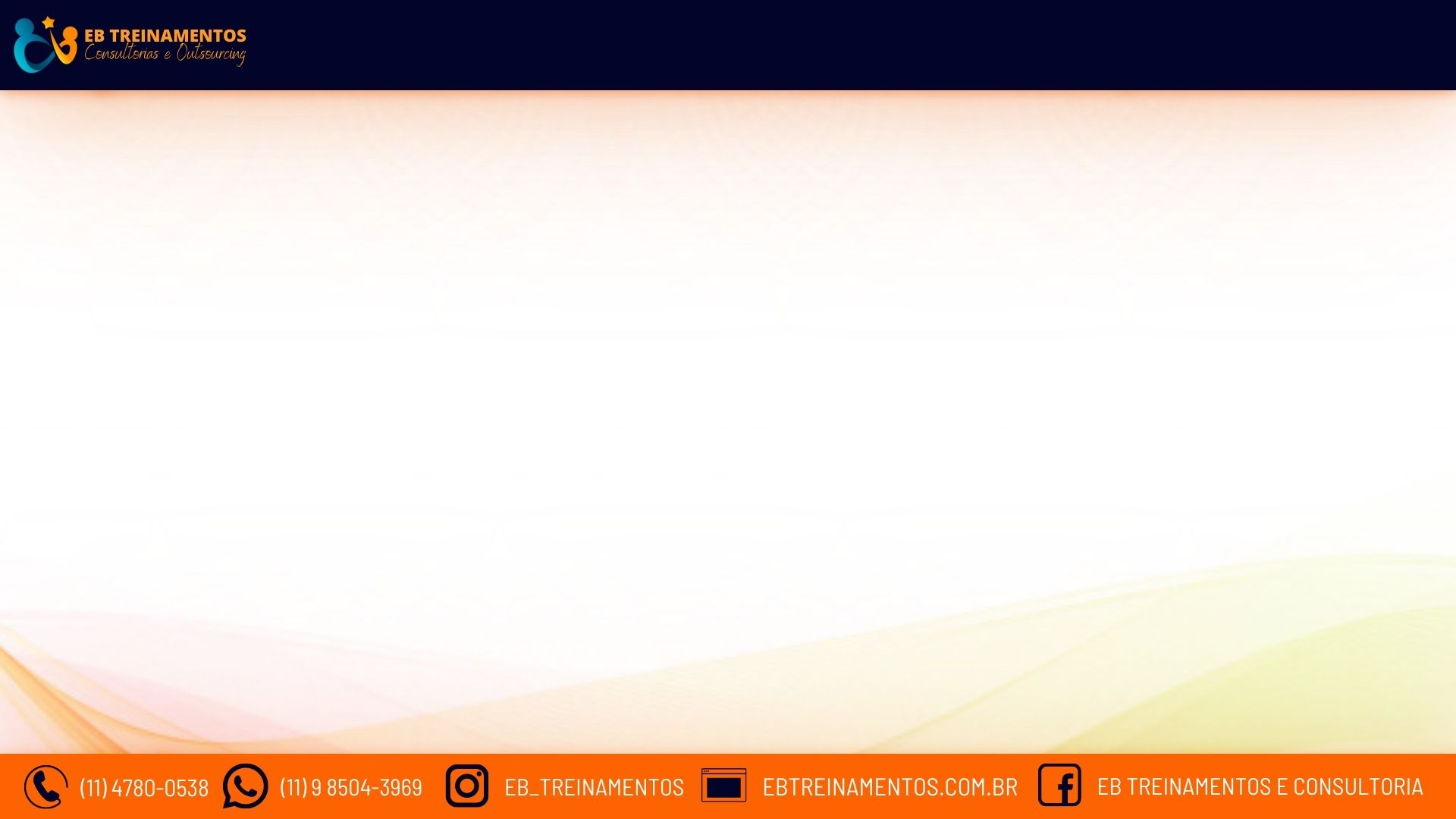 Exemplo Prático
Cruzamento das informações referente ao serviços em condições especiais, que precisam ser adicionado a retenção previdenciária de acordo com o grau de exposição ( 2%,3%,4%), de acordo com o art.145 da IN 971.

 Exemplo: A empresa realiza o pagamento de insalubridade ao colaborador, mas não realiza a retenção na nota de serviço.
Neste caso a informação é cruzada com a folha de pagamento no eSocial, assim como terá informações do ambiente através da SST.
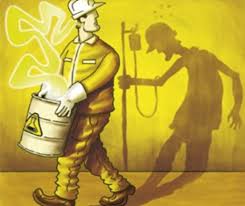 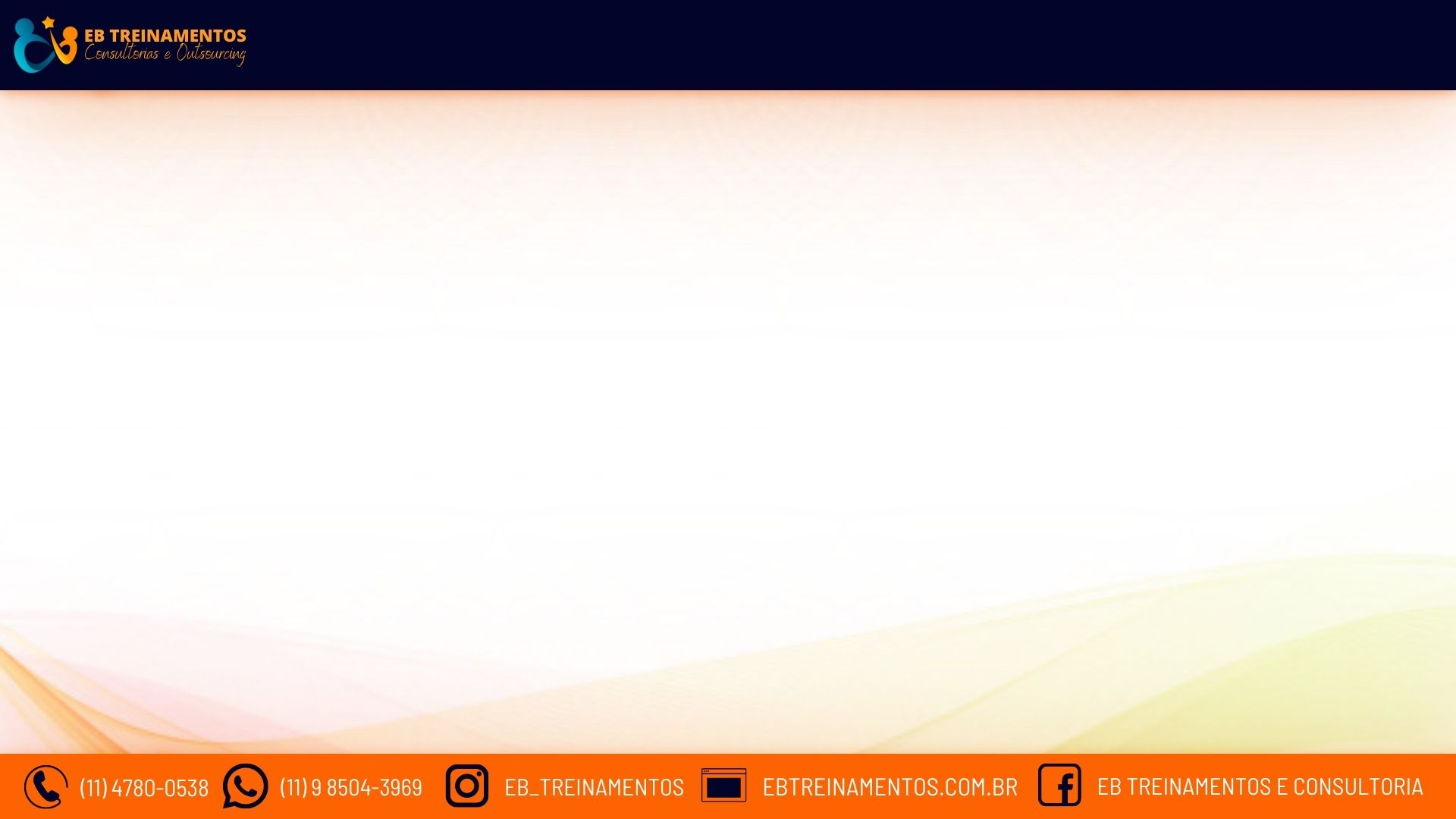 Resposta
DICAS IMPORTANTES:
Mapear o local aonde os colaboradores estão alocados e ter o laudo;
Incluir a Lotação Tributária do tomador;
Criar a rubrica de pagamento de insalubridade;
Realizar o pagamento de insalubridade mediante o laudo;
Realizar a Retenção do adicional de acordo com o risco ocupacional na nota fiscal;
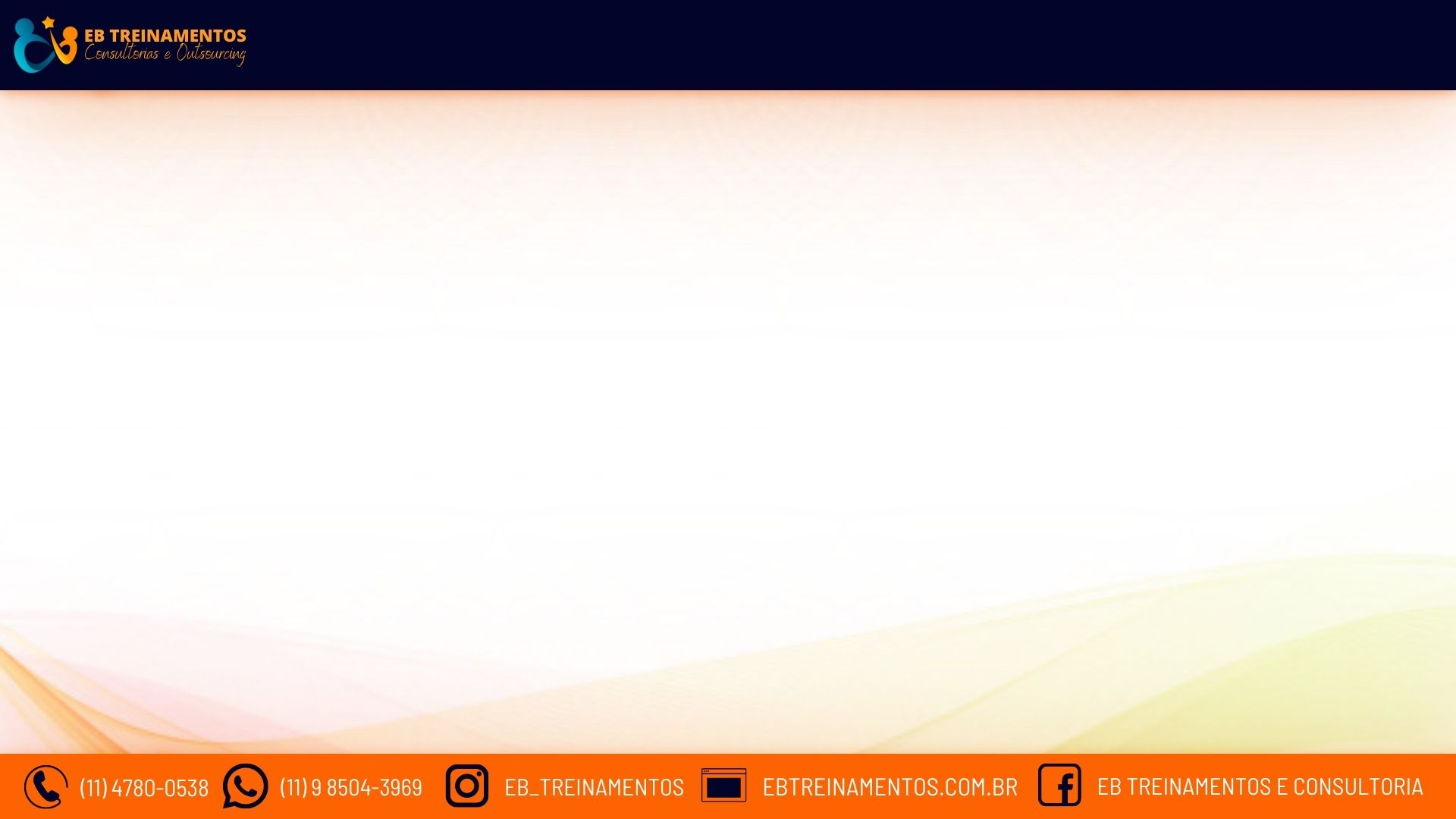 FIM DA AULA